IV infusion
Serum albumin
C2936H4624N786O889S41 (66472.2 Da)
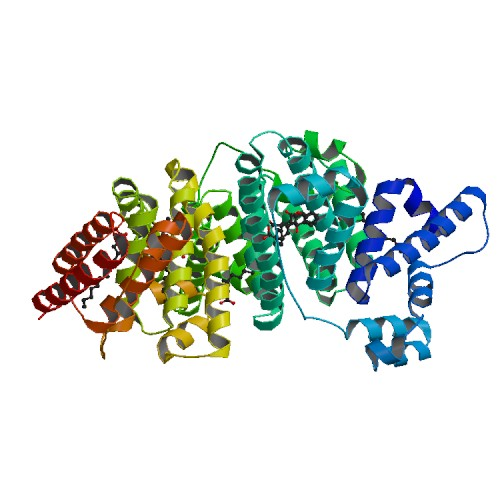 Albunex
Optison™
CATEGORY:
Serum substitutes
DESCRIPTION:
A sterile non-pyrogenic suspension of microspheres of human serum albumin with perflutren (a highly fluorinated small molecule) for contrast enhancement during indicated ultrasound imaging procedures.
INDICATION:
For treatment of severe blood loss, hypervolemia, hypoproteinemia
PHARMACODYNAMICS:
Serum albumin is a soluble, monomeric protein necessary for maintaining and regulating the colloidal osmotic pressure of blood. It is used to increase the circulating plasma volume, thereby reducing hemoconcentration and blood viscosity. Also used as a transport protein that binds naturally occurring, therapeutic and toxic materials in circulation.
MECHANISM OF ACTION:

Serum albumin acts as a high molecular weight, very soluble osmolyte. Serum albumin also acts as a protein drug carrier in plasma, and transports hemin, steroids, thyroid hormones and fatty acids. It binds many other substances, such as unconjugated bilirubin, calcium ions, and other fat soluble hormones.
Description
Albunex 
derived from large pools of human plasma, manufactured by cold ethanol fractionation followed by ultra- and diafiltration. Albumin is used to replace blood volume loss resulting from trauma such as a severe burns or an injury that causes blood loss. This medicine is also used to treat low albumin levels caused by surgery, dialysis, abdominal infections, liver failure, pancreatitis, respiratory distress, bypass surgery, ovarian problems caused by fertility drugs, and other many other conditions.
DESCRIPTION

Optison™ (Perflutren Protein-Type A Microspheres Injectable Suspension, USP) 

is a sterile non-pyrogenic suspension of microspheres of human serum albumin with perflutren for contrast enhancement during the indicated ultrasound imaging procedures. The vial contains a clear liquid lower layer and a white upper layer that, after resuspension by gentle mixing, provides a homogeneous, opaque, milky-white suspension for intravenous injection. Perflutren is chemically characterized as 1,1,1,2,2,3,3,3-perflutren with a molecular weight of 188, an empirical formula of C3F8.
Dosage:

Albunex: Albumin 25% may be given intravenously without dilution or it may be diluted with normal saline or 5% dextrose before administration (200 mL per liter gives a solution which is approximately isotonic and iso-osmotic with citrated plasma)
Albumin, unlike whole blood or plasma, is considered free of the danger of homologous serum hepatitis. Albumin may be given in conjunction with other parenteral fluids such as saline, dextrose, or sodium lactate. It is convenient to use since no cross-matching is required and the absence of cellular elements removes the danger of sensitization with repeated infusions.
FORMULATION
Optison (Perflutren Protein-Type A Microspheres Injectable Suspension, USP) is available in a carton of five 3 mL fills in single use 3 mL vials. Each mL of Optison contains 5.0-8.0×108 protein-type A microspheres, 10 mg Albumin Human, USP, 0.22 ± 0.11 mg/mL perflutren, 0.2 mg N-acetyltryptophan, and 0.12 mg caprylic acid in 0.9% aqueous sodium chloride. The headspace of the vial is filled with perflutren gas. The pH is adjusted to 6.4-7.4. The protein in the microsphere shell makes up approximately 5-7% (w/w) of the total protein in the liquid
CLEARANCE:

Perflutren is a stable gas that is not metabolized. The human albumin component of the microsphere is expected to be handled by the normal metabolic routes for human albumin
HALF-LIFE:

Following a single intravenous dose of 20 mL Optison to 10 healthy volunteers (5 men and 5 women), most of the perflutren was eliminated through the lungs within 10 minutes. The recovery was 96% ± 23% (mean ± SD), and the pulmonary elimination half-life was 1.3 ± 0.69 minutes (mean ± SD). The perflutren concentration in expired air peaked approximately 30-40 seconds after administration.
Protein Sequence
DAHKSEVAHRFKDLGEENFKALVLIAFAQYLQQCPFEDHVKLVNEVTEFAKTCVADESAENCDKSLHTLFGDKLCTVATLRETYGEMADCCAKQEPERNECFLQHKDDNPNLPRLVRPEVDVMCTAFHDNEETFLKKYLYEIARRHPYFYAPELLFFAKRYKAAFTECCQAADKAACLLPKLDELRDEGKASSAKQRLKCASLQKFGERAFKAWAVARLSQRFPKAEFAEVSKLVTDLTKVHTECCHGDLLECADDRADLAKYICENQDSISSKLKECCEKPLLEKSHCIAEVENDEMPADLPSLAADFVESKDVCKNYAEAKDVFLGMFLYEYARRHPDYSVVLLLRLAKTYETTLEKCCAAADPHECYAKVFDEFKPLVEEPQNLIKQNCELFEQLGEYKFQNALLVRYTKKVPQVSTPTLVEVSRNLGKVGSKCCKHPEAKRMPCAEDYLSVVLNQLCVLHEKTPVSDRVTKCCTESLVNRRPCFSALEVDETYVPKEFNAETFTFHADICTLSEKERQIKKQTALVELVKHKPKATKEQLKAVMDDFAAFVEKCCKADDKETCFAEEGKKLVAASQAALGL
PATENTS

Country		Patent Number	Approved	Expires (estimated)
United States	6723303		2001-04-20	2021-04-20
United States	5558094		1995-02-28	2012-02-28
References
http://www.ncbi.nlm.nih.gov/pubmed/14512507
http://www.ncbi.nlm.nih.gov/pubmed/11397535 
http://www.ncbi.nlm.nih.gov/pubmed/11367783 
http://www.ncbi.nlm.nih.gov/pubmed/11174994 
http://www.ncbi.nlm.nih.gov/pubmed/10981851
http://www.ncbi.nlm.nih.gov/pubmed/10955648